FIGURAS PLANAS:LOS POLÍGONOS
E.P.V.
Un polígono es una figura plana delimitada por una secuencia de segmentos consecutivos no alineados. Dichos segmentos se denominan lados.
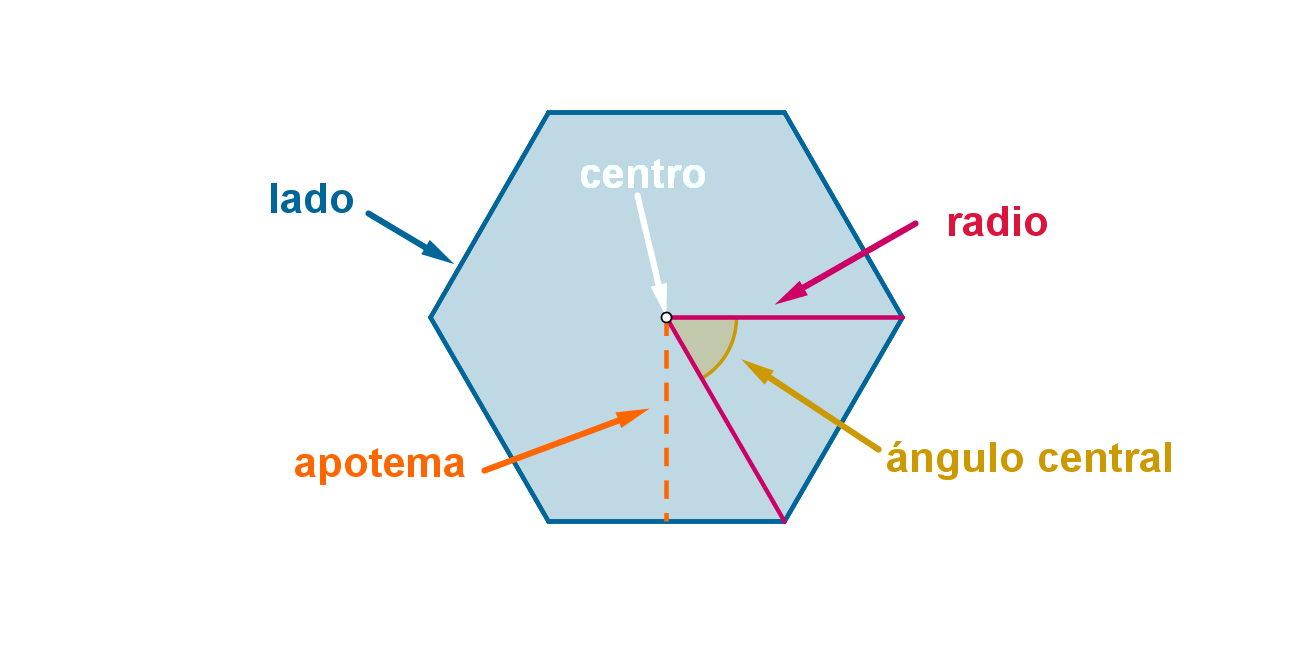 PARTES DE UN POLÍGONO :
LADO: Cada uno de los segmentos que componen el polígono. 
VÉRTICE: Es el punto en el que se unen dos lados consecutivos. 
DIAGONAL: Segmento que une dos vértices no consecutivos. Algunos polígonos tienen diagonal mayor y diagonal menor. 
PERÍMETRO: Es la suma de todos los lados. En un polígono regular además encontramos:
CENTRO: Es el punto equidistante de todos los vértices y lados. En el se encuentra el centro de las circunferencias inscrita y circunscrita. 
APOTEMA: Es el segmento que une el centro del polígono con el punto medio de los lados perpendicularmente.
                                                              Figura 1. Geogema, Elementos de un polígono regular.
Clasificación de polígonos
Según su forma:
Simple: Cuando ninguno de sus lados no consecutivos se cortan.
Convexo: es aquel polígono que tiene todos sus ángulos interiores menores que 180º. Se cumple que al ser atravesado por una recta siempre lo corta en un máximo de dos puntos.
Cóncavo: es aquel polígono que tiene alguno o varios de sus ángulos interiores menores que 180º. Se cumple que al ser atravesado por una recta 
    puede cortarlo en más de dos puntos. 
Complejo: Cuando dos de sus aristas no 
    consecutivas se cortan.
                                Figura 2. Luciano Alonso, ¨Teoría y clasificación de polígonos¨
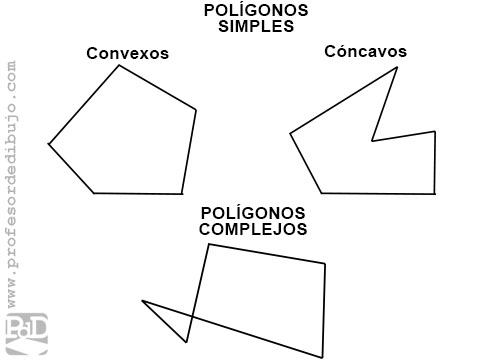 Según sus condiciones de regularidad:
Regular: son polígonos que tienen todos sus lados y ángulos iguales.Dentro de los regulares encontramos dos tipos:
Convexos: Son polígonos simples convexos cuyos lados y ángulos son todos iguales.
Estrellados: 
Semirregulares: Son aquellos que tienen todos sus lados o todos sus ángulos iguales, pero no ambos elementos. Distinguimos dos tipos:
Equiángulo: Son polígonos que tienen todos sus ángulos iguales, pero no sus lados.
Equilátero: Son polígonos que tienen todos sus lados iguales, pero no sus ángulos. 
Irregular: son aquellos polígonos que tienen lados y ángulos diferentes.
                                                        Figura 3. Luciano Alonso, ¨Teoría y clasificación de polígonos¨
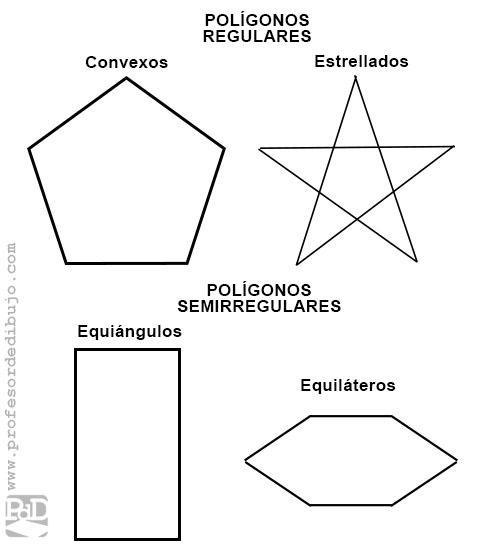 Relaciones del polígono respecto a la circunferencia
Se contemplan dos tipos de relaciones:
Inscrito: Se dice que un polígono esta inscrito en una circunferencia cuando todos los vértices del polígono son puntos de dicha circunferencia.
Circunscrito: Se dice que un polígono está circunscrito a una circunferencia cuando todos los lados del polígono son tangentes a dicha circunferencia.


Figura 4. Luciano Alonso, ¨Teoría y 
clasificación de polígonos¨
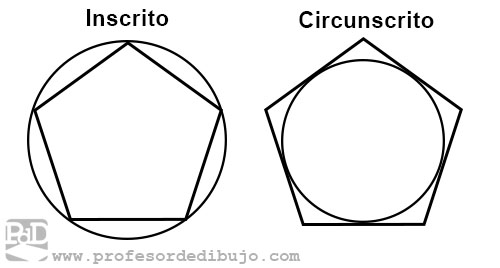 POLÍGONOS SEGÚN SU NÚMERO DE LADOS.
Polígonos según su número de lados